List the following statements 1-5  with 1 being the statement that you most agree with and 5 being the statement that you least agree with.
Connector
Browning’s poetry presents women in a negative way 
Browning has a corrupt mind
Browning’s poetry presents men in a negative way
Browning’s poetry is based around moral issues
Browning is critical of people with power and status
BE PREPARED TO DISCUSS YOUR CHOICES!
The Pied Piper of Hamelin
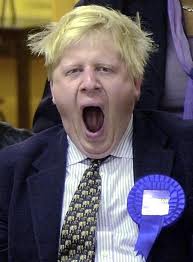 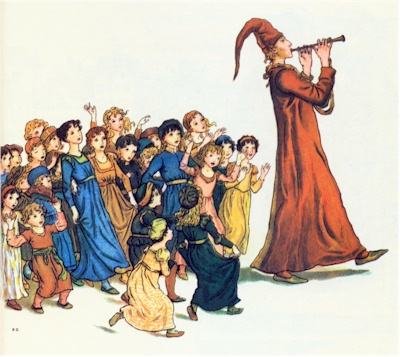 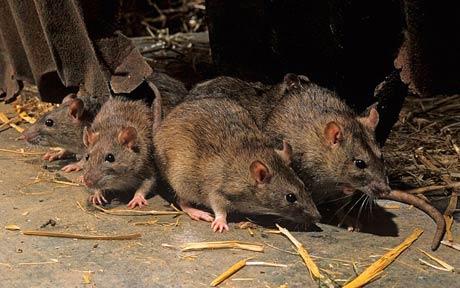 The Pied Piper of Hamelin
Poem adapted from a sixteenth century legend.

http://www.youtube.com/watch?v=GPEMn8aVNvk

PREDICTIONS:
From reading other Browning poem’s what do you predict about his adaptation of this legend?
How do you think he portrays the town’s people and the Piper?
ADD IN THE ROMAN NUMERALS TO EACH STANZA!
i = 1
ii=2
iii=3
iv=4
v=5
vi=6
Etc!
ix=9
x=10
xi=11

Etc!
The Pied Piper of Hamelin
Past exam question: Write about the ways Browning tells the story in Sections VII, VIII, IX, X and XI of ‘The Pied Piper of Hamelin’.

Pairs to annotate each of the above sections; VII, VIII, IX and X.



Feedback: SHARE YOUR IDEAS AND READ YOUR SECTION
FORM... IS IT A MONOLOGUE? 
STRUCTURE...SYLLABIC PATTERNS?RHYME SCHEME? LINE LENGTH?
LANGUAGE...
Close reading of Browning’s poem
In addition to analysing the story, your annotations should focus on:
The roles of power and status
The way that characters are presented
The way that Browning adapts the legend
The moral of the tale
Links with other Browning poems
Section XI
Speech- highlights the actual ignorance of the Mayor; no bias from the narrator.
Rhetorical questioning is frequent- Power play not waiting for a response
"How?" cried the Mayor, "d'ye think I'll brookBeing worse treated than a Cook?Insulted by a lazy ribaldWith idle pipe and vesture piebald?You threaten us, fellow? Do your worst,Blow your pipe there till you burst!"
Dramatic Irony- prior knowledge of the legend allows the reader to know that the Mayor’s words are about to be punished.
Rhyming couplets- Enhance the pace of the poem/ highlight the Mayor’s intensity
Essay Planning
Use the essay planning sheet provided... You may find this way useful for your exam!
Has Browning changed your thoughts, having read this last poem?
review
Browning’s poetry presents women in a negative way 
Browning has a corrupt mind
Browning’s poetry presents men in a negative way
Browning’s poetry is based around moral issues
Browning is critical of people with power and status
Extension- review
Can you make statements about Browning’s poetry...